LA CONCLUSIÓN PRINCIPAL VA AQUÍ.

DESTACAR LAS PALABRAS IMPORTANTES DEL TRABAJO
Autores:  PRIMER NOMBRE INICIAL, APELLIDO, autor (es) del poster.
Afiliaciones1 numeradas en superíndice
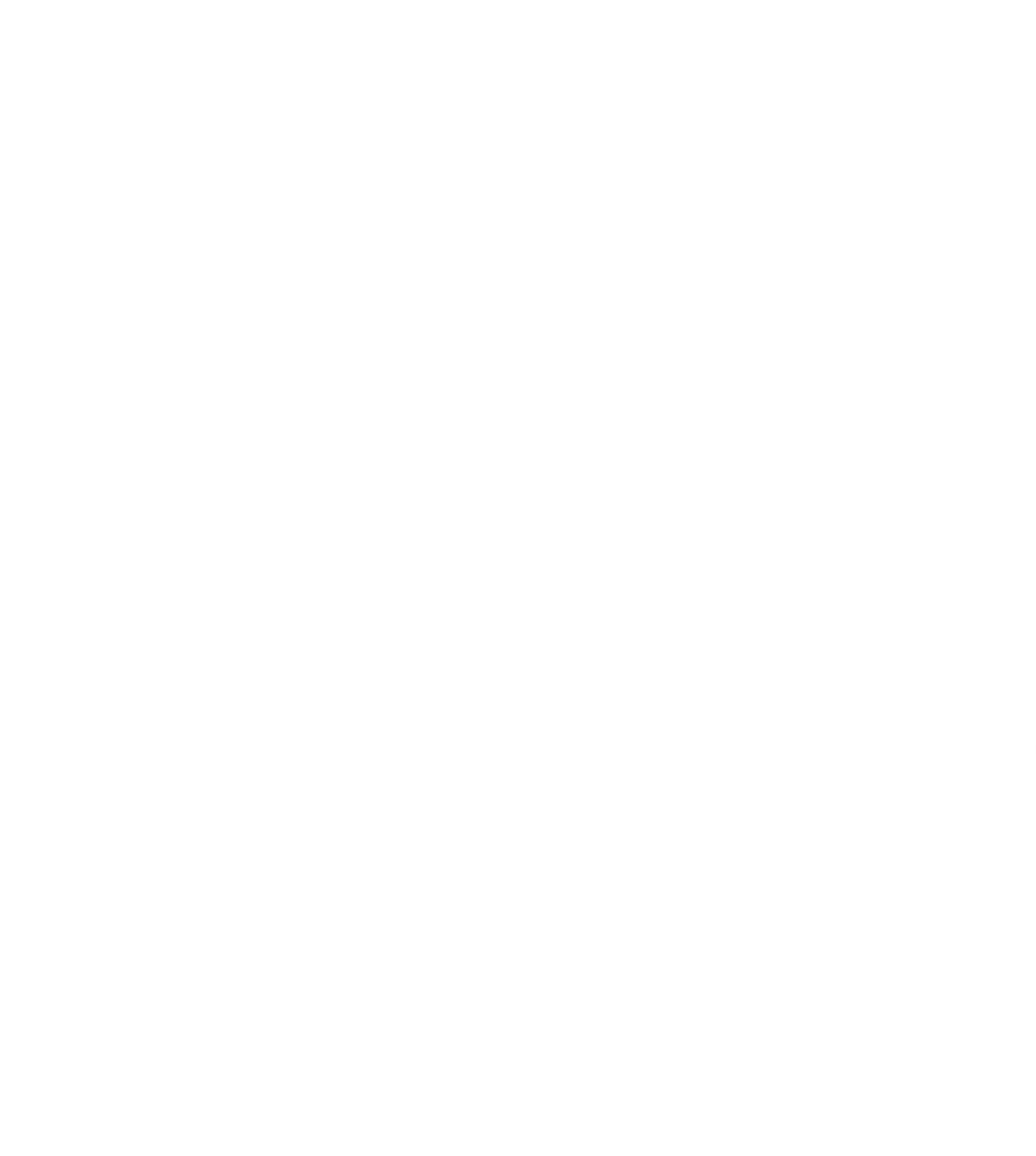 El título del póster va aquí
ej. B. SMITH 1, N. HARRISON 2 y P. MATTHEWS 2
1 Universidad de Nueva Gales del Sur, Sydney, Australia
2 Hospital Royal Brisbane, Brisbane, Australia
Introducción
Resultados
1
4
Importando / insertando archivos .
Se pueden agregar al póster imágenes como fotografías, gráficos, diagramas, logotipos, etc. Evite tablas numéricas largas ya que serán difíciles de leer.
Para insertar imágenes, recorra los menús de la siguiente manera: Insertar / Imagen / Desde archivo. Localice el archivo en su ordenador, seleccione y presione OK. Asegúrese de que todos los archivos de imagen sean JPEG / PNG, ya que en otros formatos las imágenes  pueden después de guardarse dañarse o perder calidad
Tenga en cuenta el tamaño de la imagen que está importando.
Notas sobre gráficos ...
Para gráficos simples, use MS Excel o cree el gráfico directamente en PowerPoint.
Los gráficos creados en un programa de gráficos científicos (por ejemplo, Sigma Plot, Prism, SPSS, Statistics) deben guardarse como JPEG o TIFF.
Si lo desea, puede editar el tamaño de la fuente, la distribución de las secciones y la combinación de colores. Todas las modificaciones relacionadas con la visualización del fondo / título deben realizarse en un nivel de la diapositiva Master.
Objetivo
2
Cómo usar esta plantilla de póster .
Simplemente resalte este texto y reemplácelo escribiendo su propio texto, o copie y pegue su texto desde un documento de MS Word o una presentación de diapositivas de PowerPoint.
El tamaño del texto / fuente del cuerpo no debe ser inferior a 20 puntos. Intente mantener el texto del cuerpo alineado a la izquierda, no justifique el texto.
Métodos
3
Consejos para hacer un póster atractivo .

 Vuelva a escribir su documento en formato de póster, es decir, simplifique todo, evite la sobrecarga de datos.
 Los títulos de más de 6 palabras deben estar en mayúsculas y minúsculas, no en mayúsculas.  Simplifique los títulos.
 Trate de no escribir oraciones enteras en mayúsculas o subrayar para enfatizar su punto, use caracteres en negrita en su lugar.
 Cuando diseñe su póster, deje un espacio en blanco alrededor de su texto. No sobrecargue su póster.
 Revise la ortografía y haga que otra persona lea la prueba.
Conclusiones
5
Simplemente resalte este texto y reemplácelo con su propio texto
La fuente recomendada para los subtítulos es Calibri, no menor de 15 pt. 
Alineada a la izquierda si se refiere a una figura a su izquierda. Intente iniciar los subtítulos justo en el borde superior de la imagen (gráfico o foto).
Agradecimientos
6
Simplemente resalte este texto y reemplácelo con su propio texto
Referencias
7
Simplemente resalte este texto y reemplácelo con su propio texto

Puede ser estilo Vancouver, es decir, 1 Meyer J-P et al. El tratamiento del cáncer de vejiga superficial de alto grado y el carcinoma in situ con BCG: una encuesta por cuestionario de consultoría en Inglaterra y Gales. Urol Oncol 2002; 2 ;: 77-80
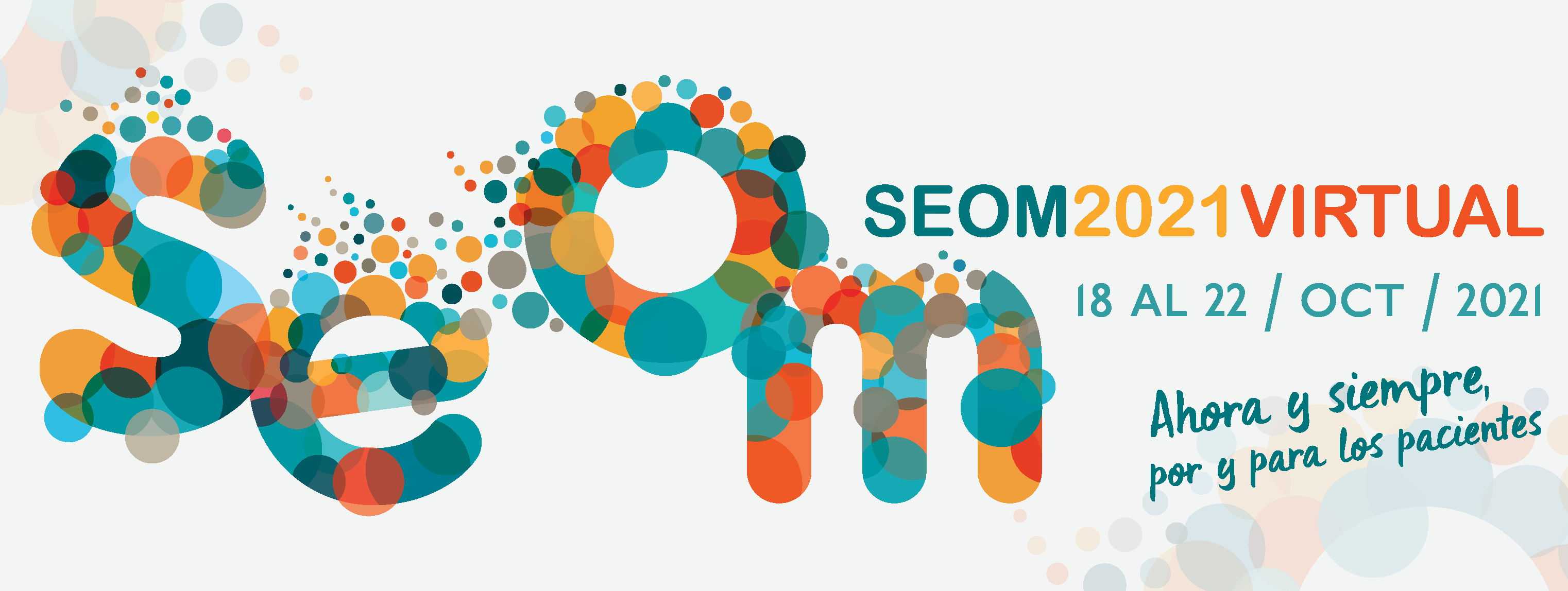 Información de contacto
8
Simplemente resalte este texto y reemplácelo con su propio texto